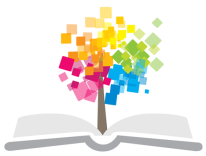 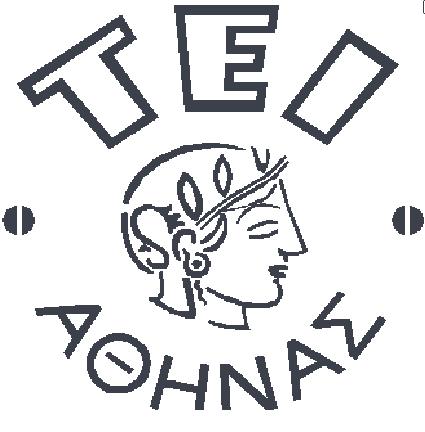 Ανοικτά Ακαδημαϊκά Μαθήματα στο ΤΕΙ Αθήνας
Αιματολογία ΙΙΙ (Θ)
Ενότητα 5: Οξείες Μυελογενείς Λευχαιμίες
Αναστάσιος Κριεμπάρδης
Τμήμα Ιατρικών εργαστηρίων
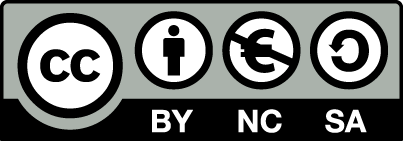 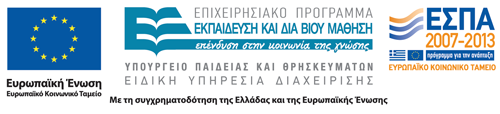 Στοιχεία κλειδιά
Ετερογενής ομάδα κλωνικών κακόηθων νεοπλασματικών νοσημάτων.
Επίπτωση της νόσου αυξάνει με ηλικία.
Αναιμία, θρομβοπενία, λευκοκυττάρωση.
Βλάστες στο αίμα.
Μυελός με αυξημένη κυτταροβρίθεια.
Κυτταρογενετικές βλάβες που σχετίζονται με την πρόγνωση.
1
Ορισμός – αιτιολογία - παθογένεια
Πάσχει το αρχέγονο πολυδύναμο.
Αναστολή διαφοροποίησης και ωρίμανσης της μυελικής σειράς.
Ανεξέλεγκτος πολλαπλασιαμός στο μυελό και αίμα.
Όλες τις ηλικίες (63 έτη).
90% των ΟΛ.
Γενετικές βλάβες στους παράγοντες κινδύνου.
Τοξικοί παράγοντες και ιονίζουσα ακτινοβολία.
2
Ταξινόμηση
Πρωτοπαθείς ή de novo.
Δευτεροπαθείς (μυελοϋπερπλαστικό ή δυσπλαστικό σύνδρομο).
10-20% ύστερα από χημειοθεραπεία.
Ταξινόμηση κατά FAB και κατά ΠΟΥ.
3
Μορφολογική ταξινόμηση κατά FAB
Μ0= OMΛ χωρίς διαφοροποίηση.
Μ1= ΟΜΛ χωρίς ωρίμανση.
Μ2= ΟΜΛ με ωρίμανση.
Μ3= ΟΠΛ.
Μ4= ΟΜΛ (μυελομονοκυτταρική).
Μ5α= ΟΜΛ (μονοβλαστική χωρίς διαφοροποίηση).
Μ5β= ΟΜΛ (μονοβλαστική με διαφοροποίηση).
Μ6= οξεία ερυθρολευχαιμία.
Μ7= ΟΜΛ (μεγακαρυοβλαστική).
4
Μ0: OMΛ χωρίς διαφοροποίηση
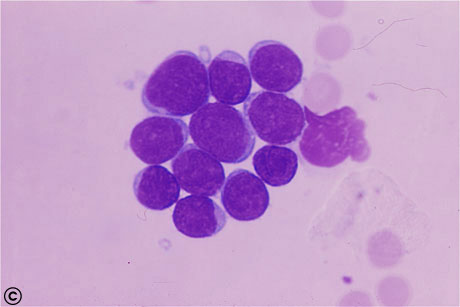 5
ΟΜΛ χωρίς ωρίμανσηΟΜΛ με ωρίμανση
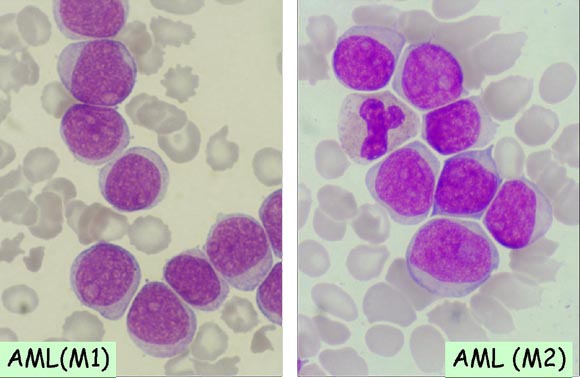 Μ1= ΟΜΛ χωρίς ωρίμανση
Μ2= ΟΜΛ με ωρίμανση
6
Μ3: OΠΛ προμυελοκυτταρική
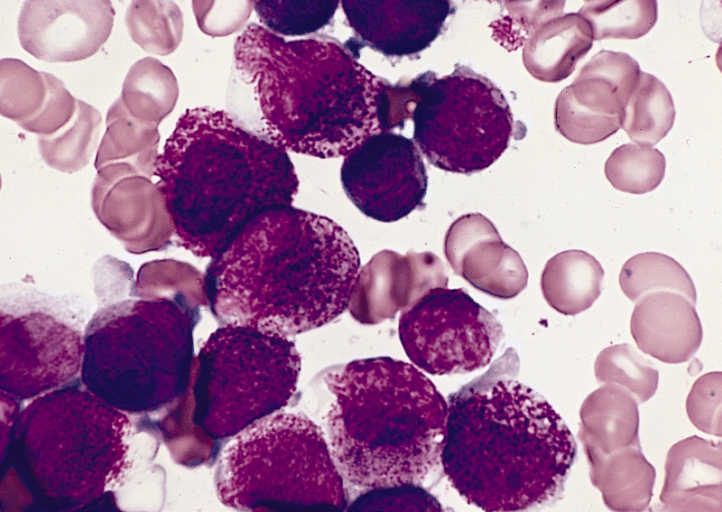 7
Μ4: OΜΛ μυελομονοκυτταρική
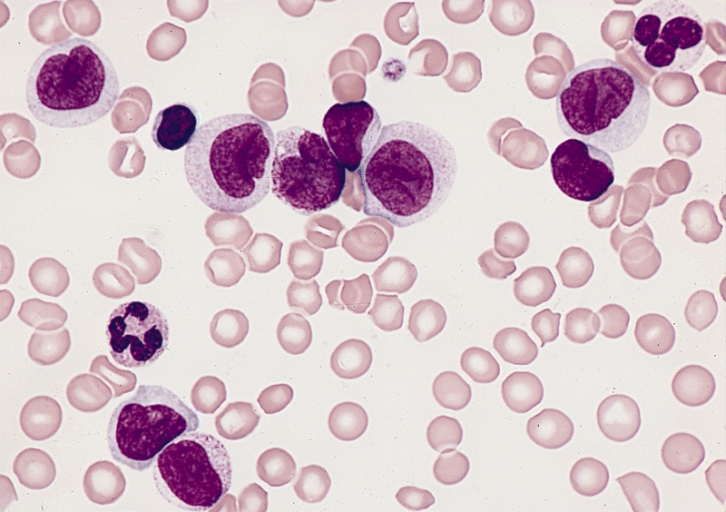 8
Μ5α: OΜΛ μονοβλαστική χωρίς διαφ.
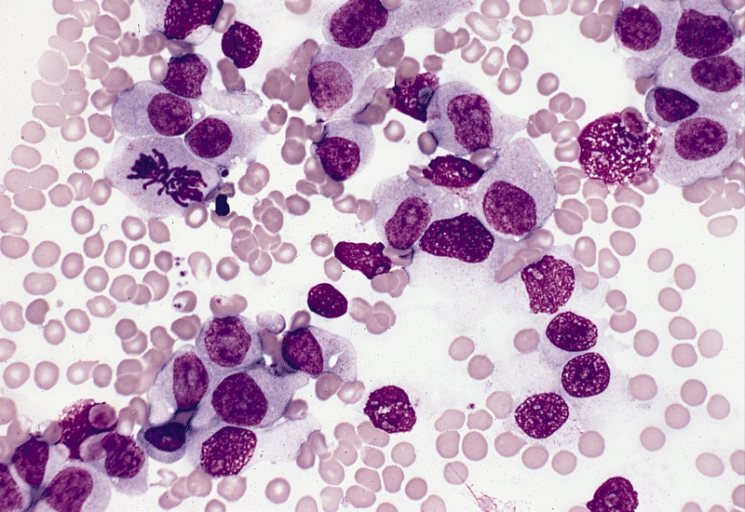 9
Μ5β: OΜΛ μονοβλαστική με διαφ.
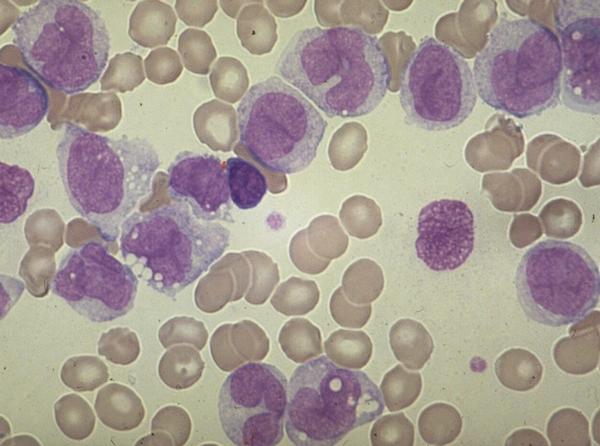 10
Μ6: OΜΛ ερυθρολευχαιμία
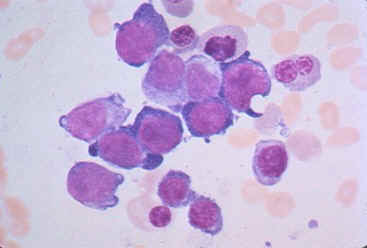 11
Μ7: OΜΛ μεγαλοκαρυοβλαστική
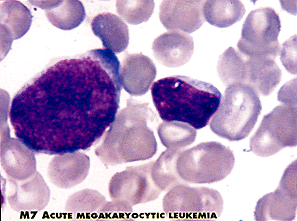 12
Μορφολογική ταξινόμηση κατά ΠΟΥ
Μειώνει το ποσοστό βλαστών από 30% στο 20%.
Αναγνωρίζει 4 οντότητες με κυτταρογενετικές ανωμαλίες.
ΟΜΛ με δυσπλασία πολλών σειρών.
ΟΜΛ χωρίς περαιτέρω διαφοροποίηση.
13
Κλινική εικόνα
Διήθησης του μυελού των οστών από τη νόσο.
Διαταραχή αιμοποίησης.
Κλινικές εκδηλώσεις από διήθηση και άλλων ιστών και οργάνων.
Διαταραχή μικροκυκλοφορίας (λευκόσταση).
Διαταραχή μηχανισμού πήξης.
Αναιμία, ουδετεροπενία, θρομβοπενία.
Κόπωση, αδυναμία, στηθάγχη, πυρετό, λοιμώξεις.
14
Εργαστηριακά ευρήματα 1/5
Γενική αίματος και επίχρισμα
Ορθρόχρωμη ορθροκυτταρική αναιμία.
Μειωμένα ΔΕΚ.
Λευκοκυττάρωση.
Βλάστες ανάλογα την υποκατηγορία.
Θρομβοπενενία.
Ουδετεροπενία.
15
Εργαστηριακά ευρήματα 2/5
Μυελόγραμμα 
Κυτταροβρίθεια και ίνωση;
Υπερκυτταρικός μυελός.
Υπολλειπόμενα στοιχεία διαφοροποίησης.
Βλάστες ανάλογα με την υποκατηγορία.
16
ΟΜΛ-Μυελόγραμμα
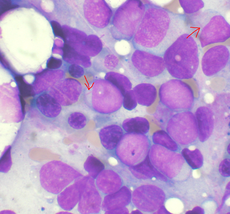 17
Εργαστηριακά ευρήματα 3/5
Αιμορραγικός έλεγχος
Παράταση χρόνων προθρομβίνης και μερικής θρομβοπλαστίνης.
Αυξημένη παρουσία δ-διμερών ινώδους.
18
Εργαστηριακά ευρήματα 4/5
Βιοχημικά ευρήματα
Αυξημένη LDH.
Αυξημένο ουρικό οξύ.
Υπερασβεστιαιμία.
Υποκαλιαιμία.
Υποφωσφαταιμία.
19
Εργαστηριακά ευρήματα 5/5
Κυτταροχημεία
Μυελοϋπεροξειδάση.
Sudan Black Β.
Μη ειδική εστεράση.
20
Μυελοϋπεροξειδάση+ μυελοβλάστες, - λεμφοβλάστες
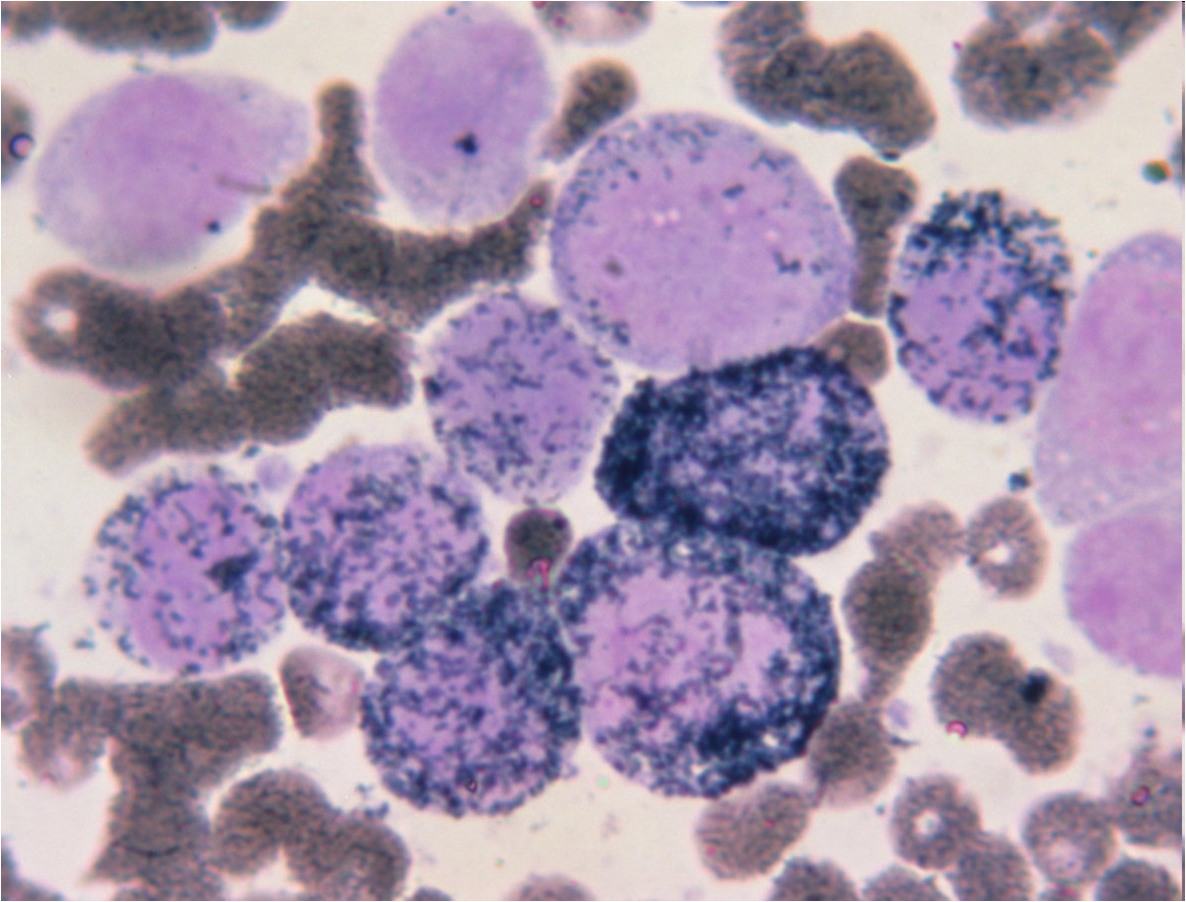 21
Sudan Black Β
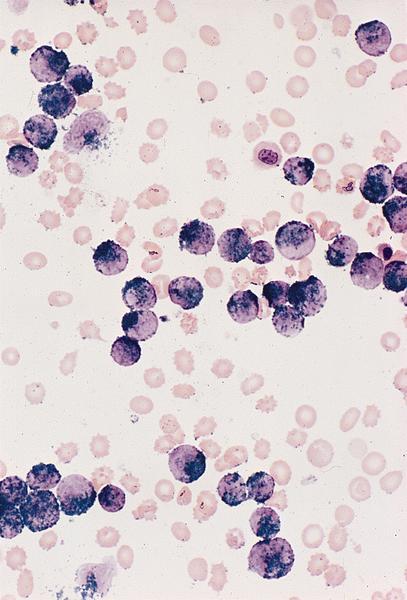 22
Μη ειδική εστεράση
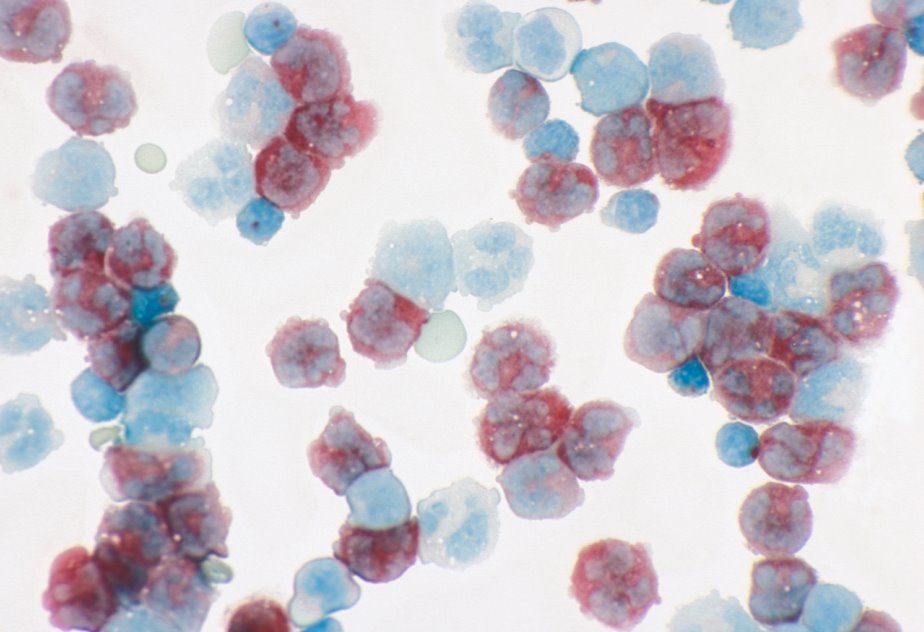 23
Ανοσοφαινότυπος
Μ0= CD13, CD33, CD34, Tdt, HLA-DR.
Μ1= CD13, CD33, CD34, Tdt, HLA-DR.
Μ2= CD13, Tdt, HLA-DR.
Μ3= CD13, CD33.
Μ4= CD13, CD33, HLA-DR, CD11b, CD14, CD15.
Μ5= CD13, HLA-DR, CD11b, CD14.
Μ6= CD235.
Μ7= CD41, CD61.
24
Κυτταρογενετική  μελέτη
Ευνοϊκή: 20%, t(8;21), inv(16), t(16;16), t(15;17).
Ενδιάμεση: 50%, φυσιολογικός καρυότυπος.
Δυσμενής: 30%, 7, del (7q), 5, del (5q), inv(3), t(3;3).
25
Ειδικές μορφές ΟΜΛ
26
ΟΜΛ με χαρακτηριστικούς κυτταρογενετικούς δείκτες
t(8;21), inv(16), t(16;16), t(15;17), 11q23.
90% που φέρουν t(8;21), ανήκουν Μ2.
M3 Oξεία προμυελοκυτταρική t(15;17).
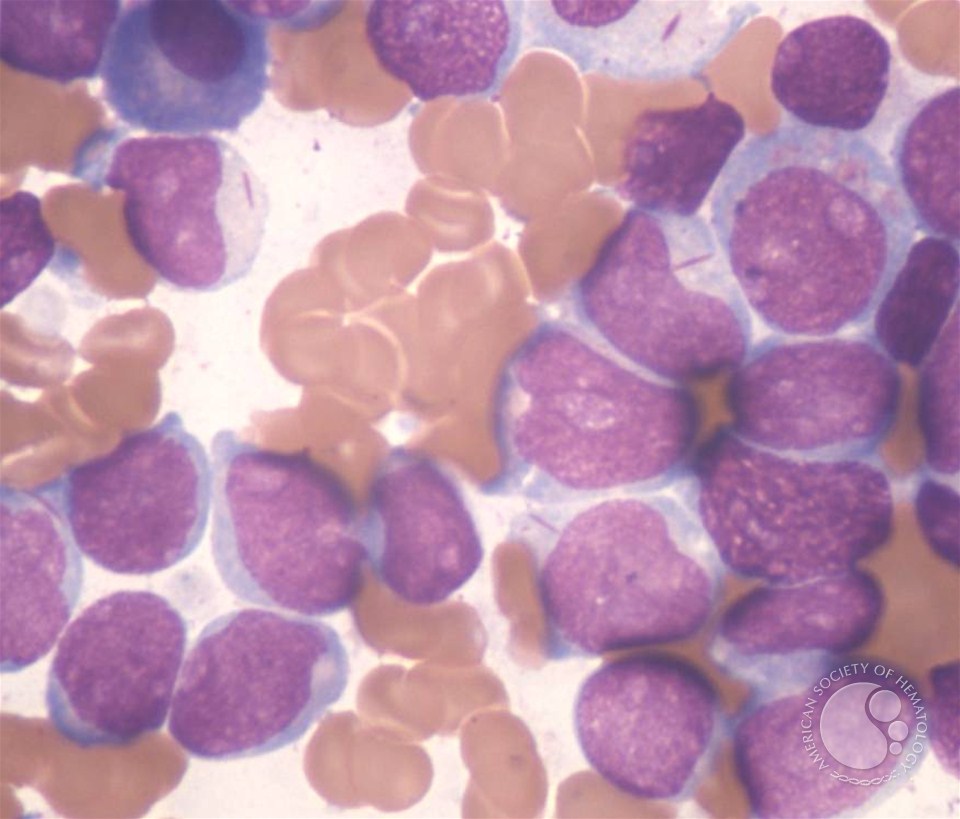 27
ΟΜΛ –Μ2 - t(8;21)
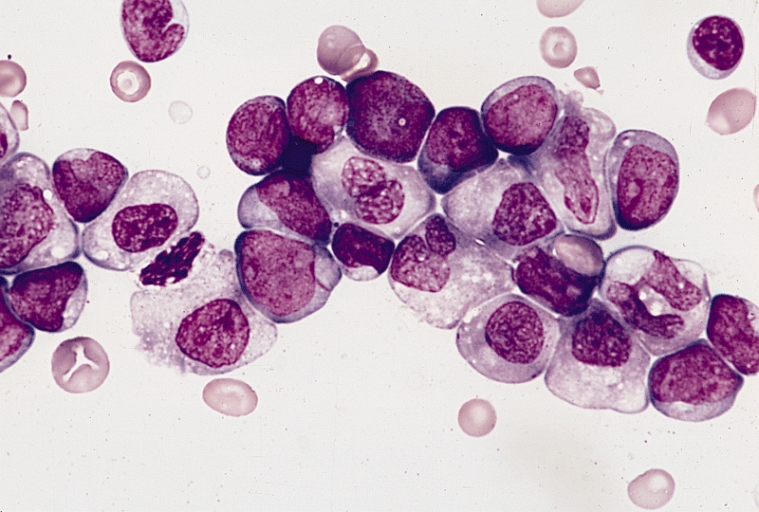 28
ΟΜΛ – inv(16)
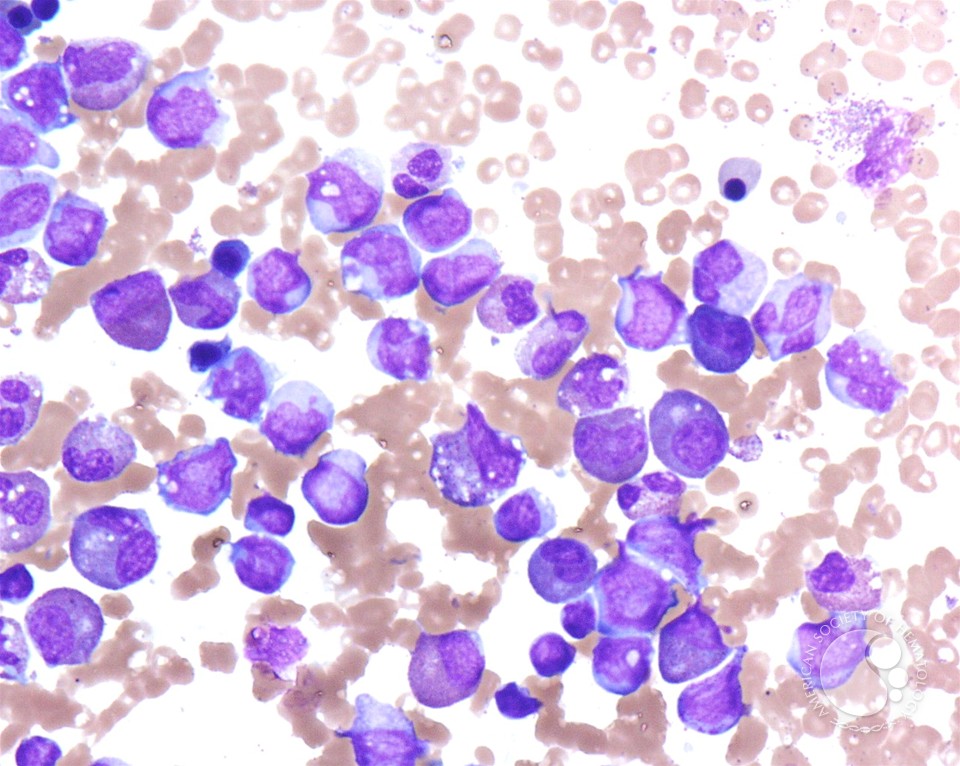 29
ΟΜΛ – t(16;16)
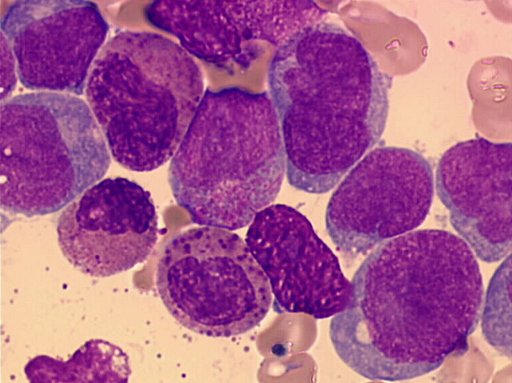 30
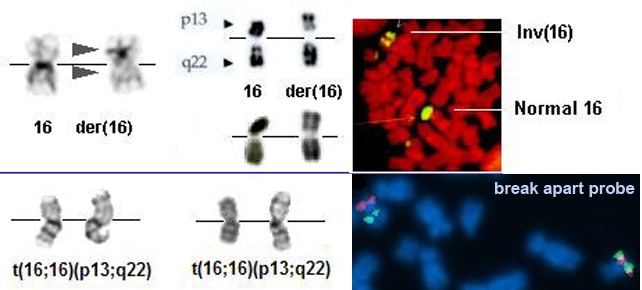 31
ΟΜΛ – t(15;17)
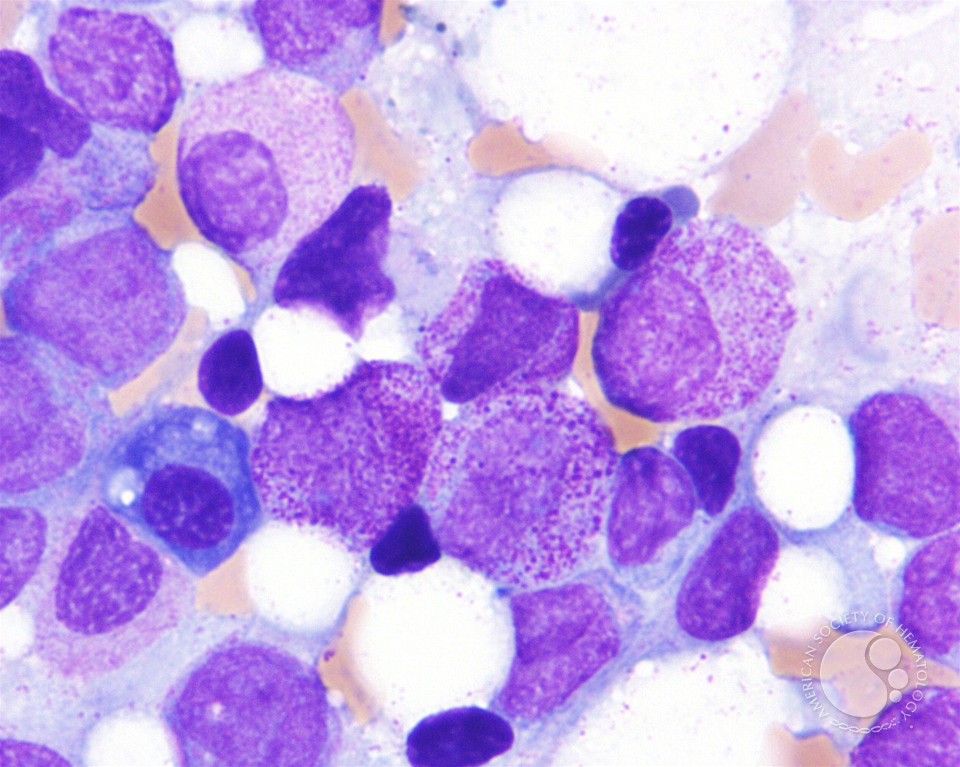 32
ΟΜΛ – 11q23
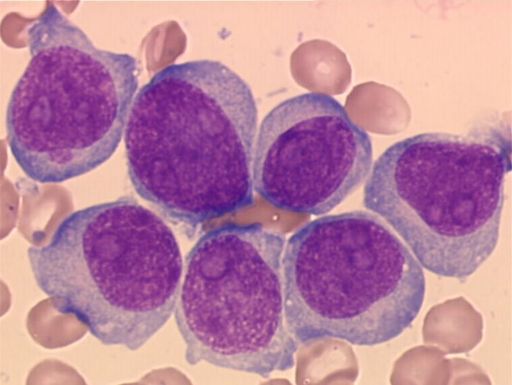 33
Οξεία ερυθροκυτταρική λευχαιμία
34
Εργαστηριακή διάγνωση
Ερυθροποιητικών προβαθμίδων >50% των εμπύρηνων κυττάρων του μυελού.
> 20% μυελοβλάστες.
De novo ή εξέλιξη μυελοδυσπλαστικού.
Δυσπλασία ερυθράς σειράς.
Μεγαλοβλαστοειδής αλλοιώσεις.
Διπύρηνοι ή πολυπύρηνοι ερυθροβλάστες.
Δυσμενή πρόγνωση.
35
Διαφορική διάγνωση
Ανθεκτική αναιμία με περίσσεια βλαστών (μυελοβλάστες <20%).
Δυσπλασία ερυθράς σειράς.
Ανοσοφαινότυπος CD235 +.
36
Ερυθροβλάστες 1/2
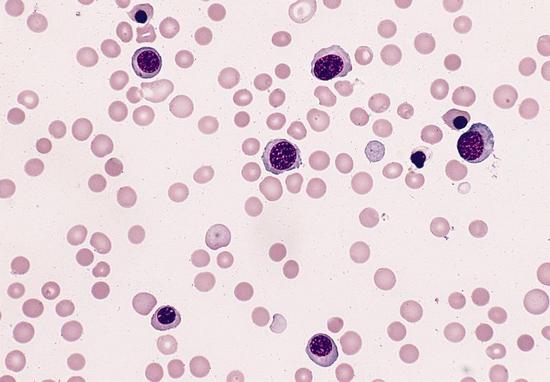 37
Ερυθροβλάστες 2/2
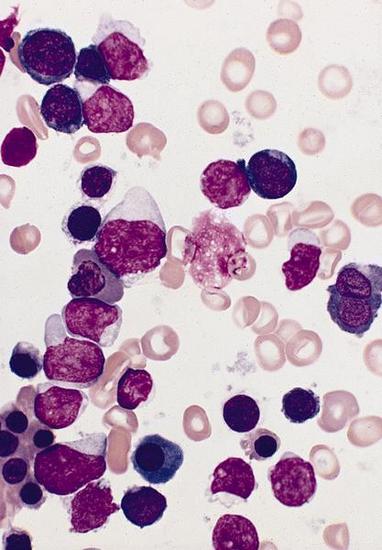 38
Οξεία μεγακαρυοβλαστική λευχαιμία
39
Γενικά
Σπάνια ΟΜΛ (3-5%).
Βλάστες μεγακαρυοκυτταρικής σειράς >50%.
CD41 +.
Γιγάντια αιμοπετάλια.
Θραύσματα μεγακαρυοκυττάρων.
Ίνωση μυελού των οστών.
Δυσμενή πρόγνωση.
40
Οξεία μεγακαρυοβλαστική λευχαιμία
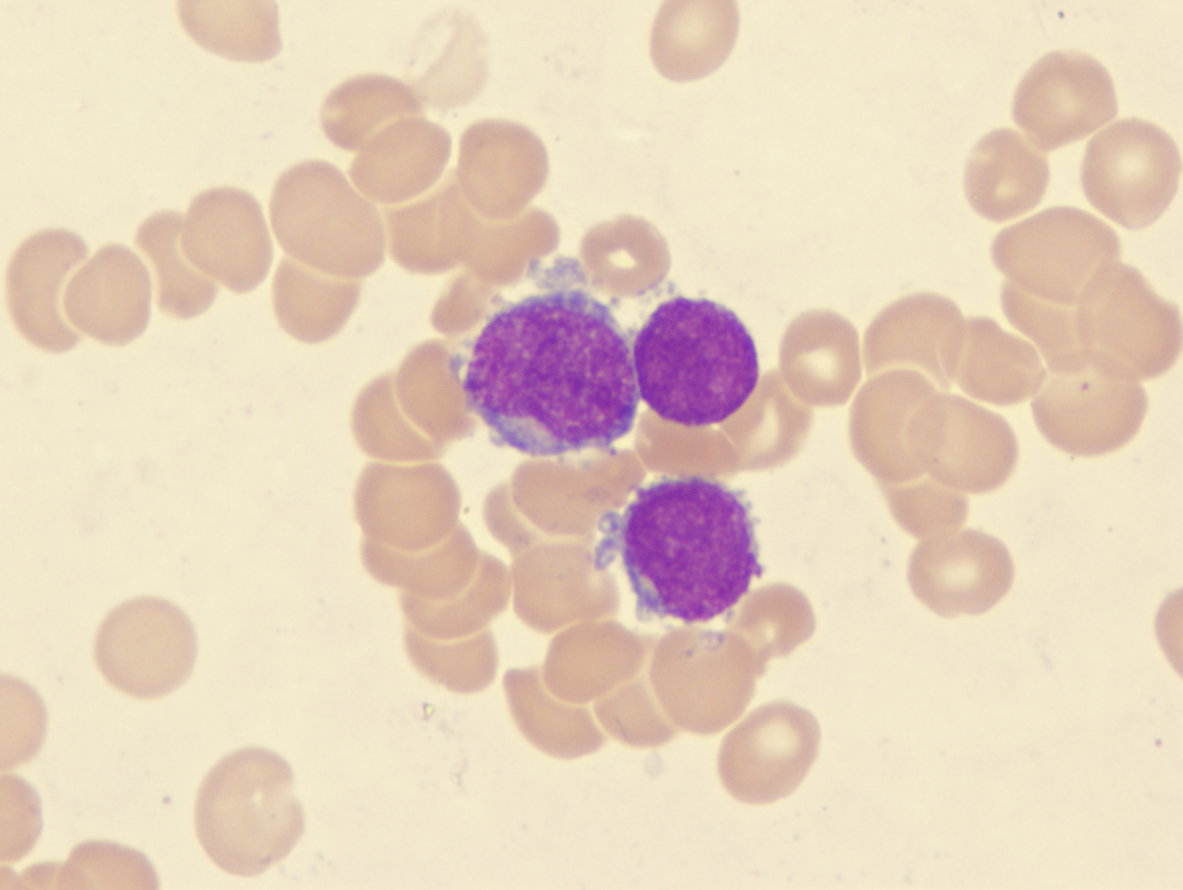 41
Γιγάντια αιμοπετάλια
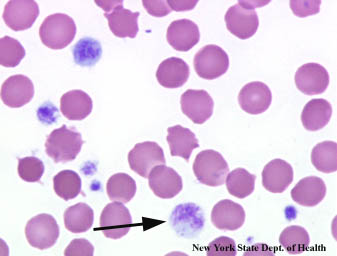 42
Οξεία βασεοφιλική λευχαιμία
43
Γενικά
Σπανιότατη μορφή ΟΜΛ.
Βλάστες με αδρά βασεόφιλα κοκκία.
Οργανομεγαλία.
Μυελική ανεπάρκεια.
Δερματικές βλάβες.
44
Οξεία βασεοφιλική λευχαιμία 1/2
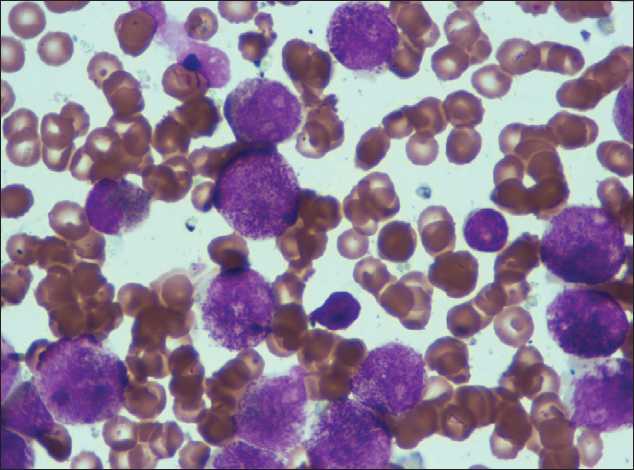 45
Οξεία βασεοφιλική λευχαιμία 2/2
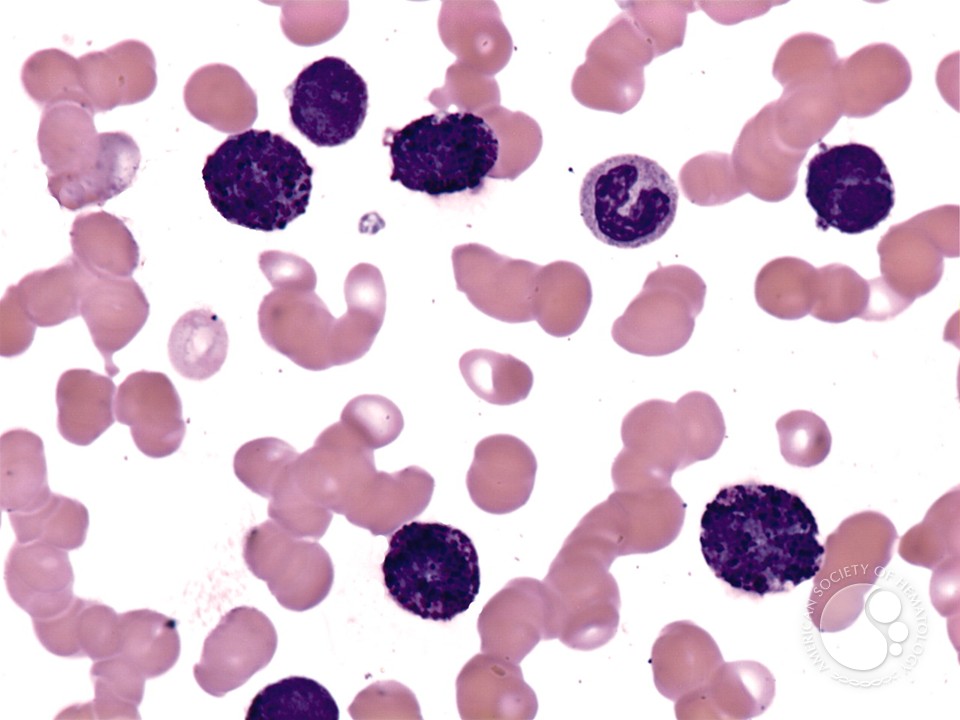 46
Μυελικό σάρκωμα
47
Γενικά
Μάζα μυελοβλαστών ή άωρα κύτταρα της μυελικής σειράς εξωμυελικά.
Οστά, λεμφαδένες, δέρμα, ωοθήκες, θύμος.
Συχνό είναι το κοκκιοκυτταρικό σάρκωμα.
Βλαστικό ή/και διαφοροποιημένο.
Χρώσεις και κυτταρομετρία ροής.
Ίαση με ακτινοβόληση;
48
Μυελικό σάρκωμα
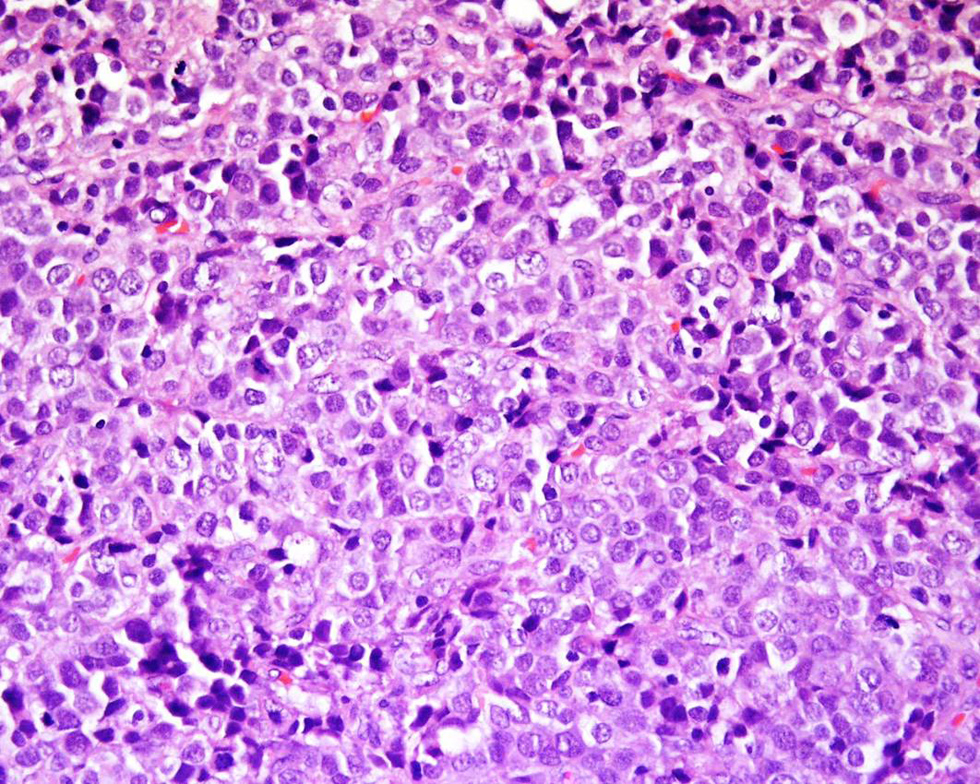 49
Διφαινοτυπική οξεία λευχαιμία
50
Γενικά
ΟΛ με αντιγόνα  κοκκιώδους και λεμφικής σειράς (Β ή Τ).
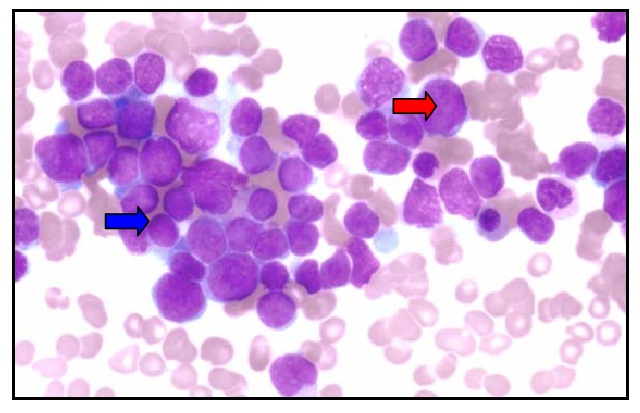 51
Διαφορική διάγνωση – Ιεράρχηση
ΟΜΛ ή ΟΛΛ ή χρόνια μυελοϋπερπλαστικά ή διήθηση του μυελού από νεοπλασματικά.
Κυτταροχημεία.
Μορφολογία.
Ανοσοφαινότυπος.
Μυελόγραμμα.
52
Οξεία προμυελοκυτταρική λευχαιμία
53
Κλινική εικόνα
30-40 έτη.
ΔΕΠ 80-90% των ασθενών.
Αιμορραγική διάθεση.
Επείγων περιστατικό.
Ίαση;
54
Ευρήματα
Θρομβοπενία.
Αναιμία.
WBCs ΦΤ ή λευκοπενία.
Προμυελοκύτταρα στο περιφερικό αίμα.
Μυελός με 30-90% προμυελοκύτταρα.
Ετερογένεια στο μέγεθος και το σχήμα των πυρήνων.
Μυελοϋπεροξειδάση + (μονοκύτταρα -).
55
Παθοφυσιολογία
Ενδοαγγειακή ενεργοποίηση του μηχανισμού πήξης.
ΔΕΠ γιατί απελευθερώνεται από τα λευχαιμικά κύτταρα ιστικός παράγοντας, IL-1 και καρκινικό πηκτινογόνο.
Τα προμυελοκύτταρα περιέχουν ενεργοποιητή του πλασμινογόνου.
Σε αυτούς τους ασθενείς το πλάσμα υπάρχουν ενδολυσοσωμιακά ένζυμα του τύπου ελαστάσης (διασπούν το ινωδογόνο ανάλογο της πλασμίνης).
56
Τέλος Ενότητας
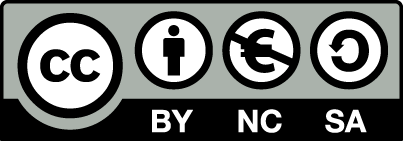 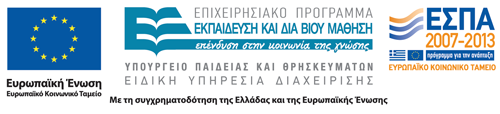 Σημειώματα
Σημείωμα Αναφοράς
Copyright Τεχνολογικό Εκπαιδευτικό Ίδρυμα Αθήνας, Αναστάσιος Κριεμπάρδης 2014. Αναστάσιος Κριεμπάρδης. «Αιματολογία ΙΙΙ (Θ). Ενότητα 5: Οξείες Μυελογενείς Λευχαιμίες». Έκδοση: 1.0. Αθήνα 2014. Διαθέσιμο από τη δικτυακή διεύθυνση: ocp.teiath.gr.
Σημείωμα Αδειοδότησης
Το παρόν υλικό διατίθεται με τους όρους της άδειας χρήσης Creative Commons Αναφορά, Μη Εμπορική Χρήση Παρόμοια Διανομή 4.0 [1] ή μεταγενέστερη, Διεθνής Έκδοση.   Εξαιρούνται τα αυτοτελή έργα τρίτων π.χ. φωτογραφίες, διαγράμματα κ.λ.π., τα οποία εμπεριέχονται σε αυτό. Οι όροι χρήσης των έργων τρίτων επεξηγούνται στη διαφάνεια  «Επεξήγηση όρων χρήσης έργων τρίτων». 
Τα έργα για τα οποία έχει ζητηθεί άδεια  αναφέρονται στο «Σημείωμα  Χρήσης Έργων Τρίτων».
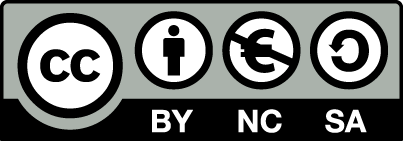 [1] http://creativecommons.org/licenses/by-nc-sa/4.0/ 
Ως Μη Εμπορική ορίζεται η χρήση:
που δεν περιλαμβάνει άμεσο ή έμμεσο οικονομικό όφελος από την χρήση του έργου, για το διανομέα του έργου και αδειοδόχο
που δεν περιλαμβάνει οικονομική συναλλαγή ως προϋπόθεση για τη χρήση ή πρόσβαση στο έργο
που δεν προσπορίζει στο διανομέα του έργου και αδειοδόχο έμμεσο οικονομικό όφελος (π.χ. διαφημίσεις) από την προβολή του έργου σε διαδικτυακό τόπο
Ο δικαιούχος μπορεί να παρέχει στον αδειοδόχο ξεχωριστή άδεια να χρησιμοποιεί το έργο για εμπορική χρήση, εφόσον αυτό του ζητηθεί.
Επεξήγηση όρων χρήσης έργων τρίτων
Δεν επιτρέπεται η επαναχρησιμοποίηση του έργου, παρά μόνο εάν ζητηθεί εκ νέου άδεια από το δημιουργό.
©
διαθέσιμο με άδεια CC-BY
Επιτρέπεται η επαναχρησιμοποίηση του έργου και η δημιουργία παραγώγων αυτού με απλή αναφορά του δημιουργού.
διαθέσιμο με άδεια CC-BY-SA
Επιτρέπεται η επαναχρησιμοποίηση του έργου με αναφορά του δημιουργού, και διάθεση του έργου ή του παράγωγου αυτού με την ίδια άδεια.
διαθέσιμο με άδεια CC-BY-ND
Επιτρέπεται η επαναχρησιμοποίηση του έργου με αναφορά του δημιουργού. 
Δεν επιτρέπεται η δημιουργία παραγώγων του έργου.
διαθέσιμο με άδεια CC-BY-NC
Επιτρέπεται η επαναχρησιμοποίηση του έργου με αναφορά του δημιουργού. 
Δεν επιτρέπεται η εμπορική χρήση του έργου.
Επιτρέπεται η επαναχρησιμοποίηση του έργου με αναφορά του δημιουργού
και διάθεση του έργου ή του παράγωγου αυτού με την ίδια άδεια.
Δεν επιτρέπεται η εμπορική χρήση του έργου.
διαθέσιμο με άδεια CC-BY-NC-SA
διαθέσιμο με άδεια CC-BY-NC-ND
Επιτρέπεται η επαναχρησιμοποίηση του έργου με αναφορά του δημιουργού.
Δεν επιτρέπεται η εμπορική χρήση του έργου και η δημιουργία παραγώγων του.
διαθέσιμο με άδεια 
CC0 Public Domain
Επιτρέπεται η επαναχρησιμοποίηση του έργου, η δημιουργία παραγώγων αυτού και η εμπορική του χρήση, χωρίς αναφορά του δημιουργού.
Επιτρέπεται η επαναχρησιμοποίηση του έργου, η δημιουργία παραγώγων αυτού και η εμπορική του χρήση, χωρίς αναφορά του δημιουργού.
διαθέσιμο ως κοινό κτήμα
χωρίς σήμανση
Συνήθως δεν επιτρέπεται η επαναχρησιμοποίηση του έργου.
Διατήρηση Σημειωμάτων
Οποιαδήποτε αναπαραγωγή ή διασκευή του υλικού θα πρέπει να συμπεριλαμβάνει:
το Σημείωμα Αναφοράς
το Σημείωμα Αδειοδότησης
τη δήλωση Διατήρησης Σημειωμάτων
το Σημείωμα Χρήσης Έργων Τρίτων (εφόσον υπάρχει)
μαζί με τους συνοδευόμενους υπερσυνδέσμους.
Χρηματοδότηση
Το παρόν εκπαιδευτικό υλικό έχει αναπτυχθεί στo πλαίσιo του εκπαιδευτικού έργου του διδάσκοντα.
Το έργο «Ανοικτά Ακαδημαϊκά Μαθήματα στο ΤΕΙ Αθηνών» έχει χρηματοδοτήσει μόνο την αναδιαμόρφωση του εκπαιδευτικού υλικού. 
Το έργο υλοποιείται στο πλαίσιο του Επιχειρησιακού Προγράμματος «Εκπαίδευση και Δια Βίου Μάθηση» και συγχρηματοδοτείται από την Ευρωπαϊκή Ένωση (Ευρωπαϊκό Κοινωνικό Ταμείο) και από εθνικούς πόρους.
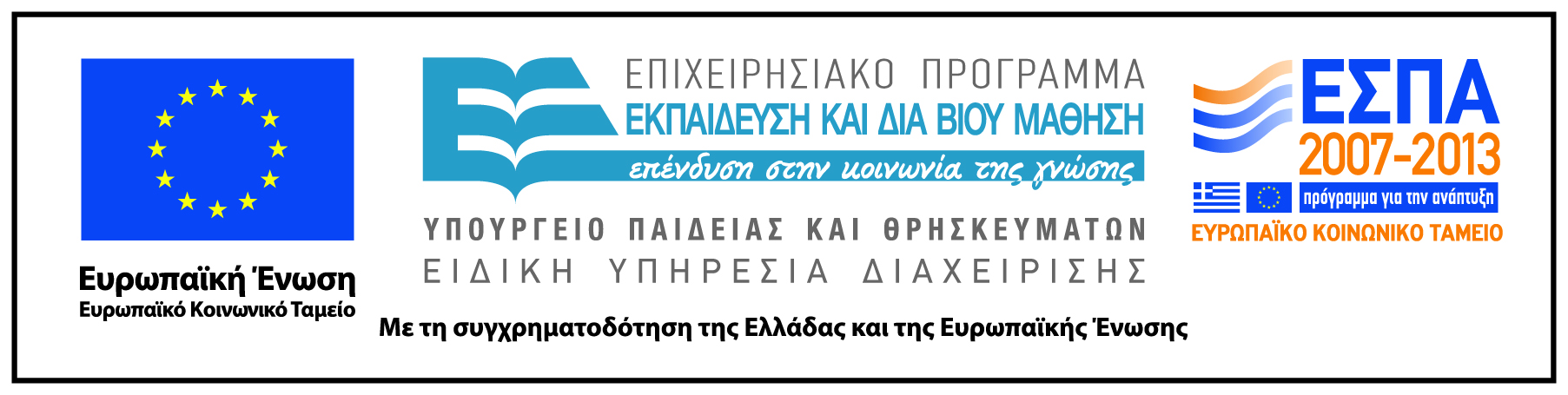